CGM 402 – OKUL DIŞI ÖĞRENME ORTAMLARI
Prof. Dr. Aysel KÖKSAL AKYOL
Okul dışı öğrenme ortamlarına neden ihtiyaç duyulur?
Sohbet bölümünden yazabilirsiniz.
Bir kağıda yazıp ekrandan gösterebilirsiniz.
Sözsüz anlatabilirsiniz?
Siz nasıl anlatmak isterseniz 
Gönüllü bir kişi söylenenleri not aslın 
Gönüllü bir kişi sohbetten yazılanları not alsın 
Gönüllü bir kişi diğer yöntemlerle söylenenleri not alsın 
OKUL DIŞI ÖĞRENME ORTAMLARINA NEDEN İHTİYAÇ DUYULUR?
Deneyime ilişkin süreçler
İmkanların farklılığı
Özgürlük ve bağımsızlık
Motivasyon
Diğer bağlamlar
OKUL DIŞI ÖĞRENME ORTAMLARINA NEDEN İHTİYAÇ DUYULUR?
Deneyime İlişkin Süreçler
Çocuk merkezli bir süreci içerisinde barındırır.
Yaparak-yaşayarak deneyimleme 
    fırsatı sunar.
Çocuğun deneyimleri ön plandadır.
Hem bireysel deneyimler hem de grup deneyimlerine fırsat verir.
OKUL DIŞI ÖĞRENME ORTAMLARINA NEDEN İHTİYAÇ DUYULUR?
Deneyime İlişkin Süreçler
Heyecan verici deneyimlerin yaşanasını sağlar.
Okul ya da aile ortamının ona 
    sunamayacağı deneyimleri yaşar.
Deneysel süreçleri içerisinde 
	   barındırır. 
Bu deneyler yetişkin tarafından planlamış olabilir ya da çocuk örneğin doğada bir deneyi kendi kendisine yapar.
OKUL DIŞI ÖĞRENME ORTAMLARINA NEDEN İHTİYAÇ DUYULUR?
Deneyime İlişkin Süreçler
Deneyimler başkaları ile iş birliğini yapma becerisini geliştirir.
Yaşamın zorlukları ile mücadele 
    etmeyi deneyimleme fırsatı bulur.
Ailelere/öğretmenlere/gelişimcilere çocuklar ile birlikte farklı 
	  deneyimler kazanma ve anı 
    biriktirme imkanı sağlar
OKUL DIŞI ÖĞRENME ORTAMLARINA NEDEN İHTİYAÇ DUYULUR?
2. İmkanların Farklılığı

Gelişimin desteklenmesi bağlamında fırsat 
    eşitliği sağlar
Bilim merkezlerinde ve müzelerde olduğu gibi özelleşmiş olanaklar sunar.
Ailenin/öğretmenin/okulun/gelişimcinin 
   ulaşabileceğinden ve sunabileceğinden çok 
   daha fazla imkan sunar
Araştıram, soru sorma ve gözlem yapma imkanı sunar
OKUL DIŞI ÖĞRENME ORTAMLARINA NEDEN İHTİYAÇ DUYULUR?
2. İmkanların Farklılığı
Çocuğun alanında uzman kişilerle tanışmasına ve merak ettiklerini uzmanına sormasına fırsat verir. 
Ulaşılması kolay olmayan bilgiye daha kolay ulaşma imkanı sağlar. Anatomi Müzesi örneğinde, kemik çeşitlerini çocuk somut bir şekilde görerek öğrenir.  
Ulaşması kolay olmayan materyale ulaşma 
   imkanı sağlar. 
Alışılmadık, farklı ve dikkat çekici bir ortam 
   sağlar.
OKUL DIŞI ÖĞRENME ORTAMLARINA NEDEN İHTİYAÇ DUYULUR?
Bu derste öğrendiğim şeyler neler?
Bunlardan bir tanesini sohbet bölümünde yazalım.
Bu günlük bu kadar 
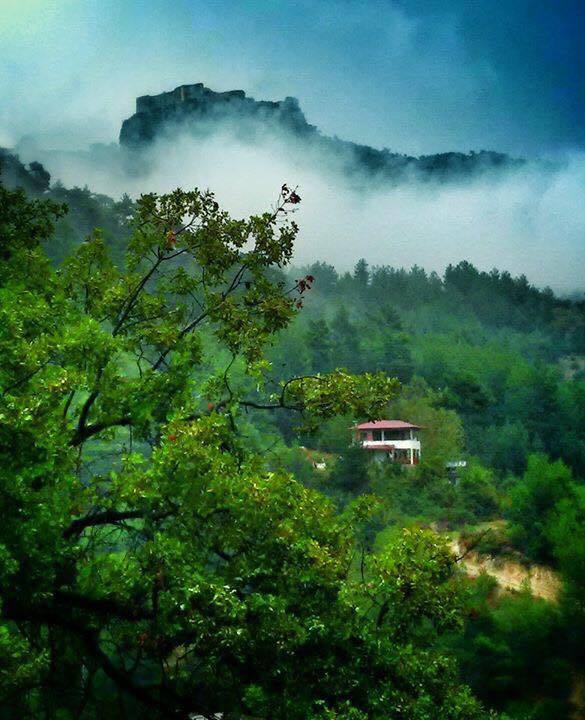 Kaynakça
Galip, Ö., & Öztürk, M. (2019). Okul dışı öğrenme ve öğretim mekânları olarak bilim merkezleri: Sosyal bilgiler öğretmen adaylarının deneyimi. Eskişehir Osmangazi Üniversitesi Sosyal Bilimler Dergisi, 20, 1109-1135.
Mutz, M., & Müller, J. (2016). Mental health benefits of outdoor adventures: Results from two pilot studies. Journal of adolescence, 49, 105-114.
Farnham, M., & Mutrie, N. (1997). Research section: the potential benefits of outdoor development for children with special needs. British Journal of Special Education, 24(1), 31-38.
Organisation for Economic Co-operation and Development. (2011). Quality time for students: Learning in and out of school. PISA report. Paris: OECD Publishing.
Neill, J. T., & Richards, G. E. (1998). Does outdoor education really work? A summary of recent meta-analyses. Journal of Outdoor and Environmental Education, 3(1), 2-9.
Çığrık, E. (2016). Bir öğrenme ortamı olarak bilim merkezleri. İnformal Ortamlarda Araştırmalar Dergisi, 1(1), 79-97.